PDCWG Report to ROS 

Chair: Kevin Bunch, EDF Trading North America
Vice Chair: Chad Mulholland, NRG

ROS
June 6th, 2024
Report Overview & Notes
Report Overview
Meeting Minutes
Annual Inertia Presentation
NOGRR Draft – RRS Limitations
NOGRR 263
ERCOT Frequency Control Metrics and Regulation Reports
Analysis of Disturbances/Frequency Events
TRE Report
SAR Draft (BAL-001 for ESRs)
PFR by Resource Type
ROS Open Action Items
Other Items
NDA List Review
BAL-001-TRE-2 FMEs and IMFR
1 FME in the month of April
Frequency Control Report
Frequency Measurable Events Performance
Interconnection Minimum Frequency Response (IMFR) Performance
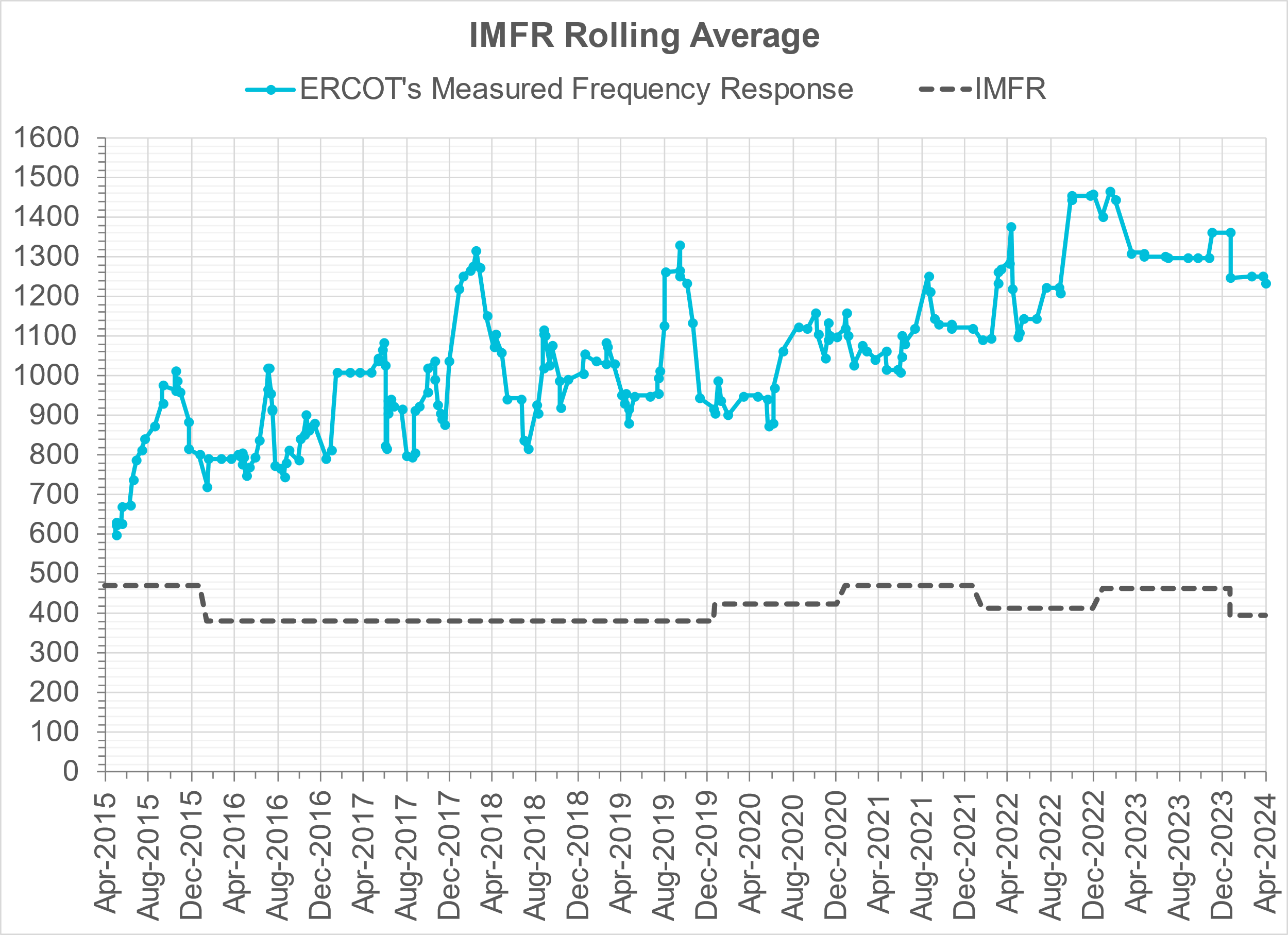 IMFR Performance currently
 1236.68 MW/0.1HZ
Frequency Response Obligation (FRO): 395 MW/0.1 Hz
Questions?
April 2024
Frequency Control Report
CPS1 Performance
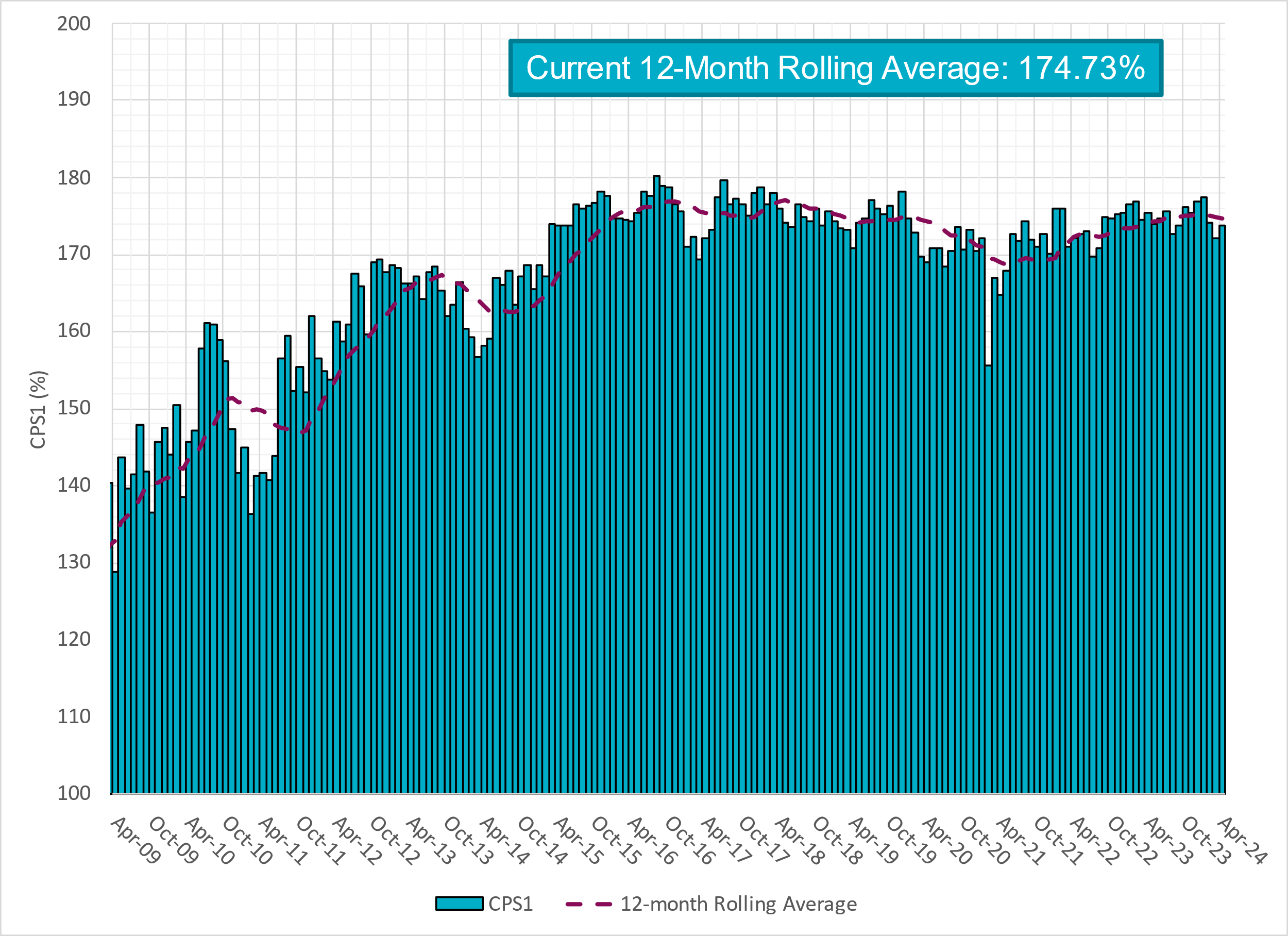 RMS1 Performance of ERCOT Frequency
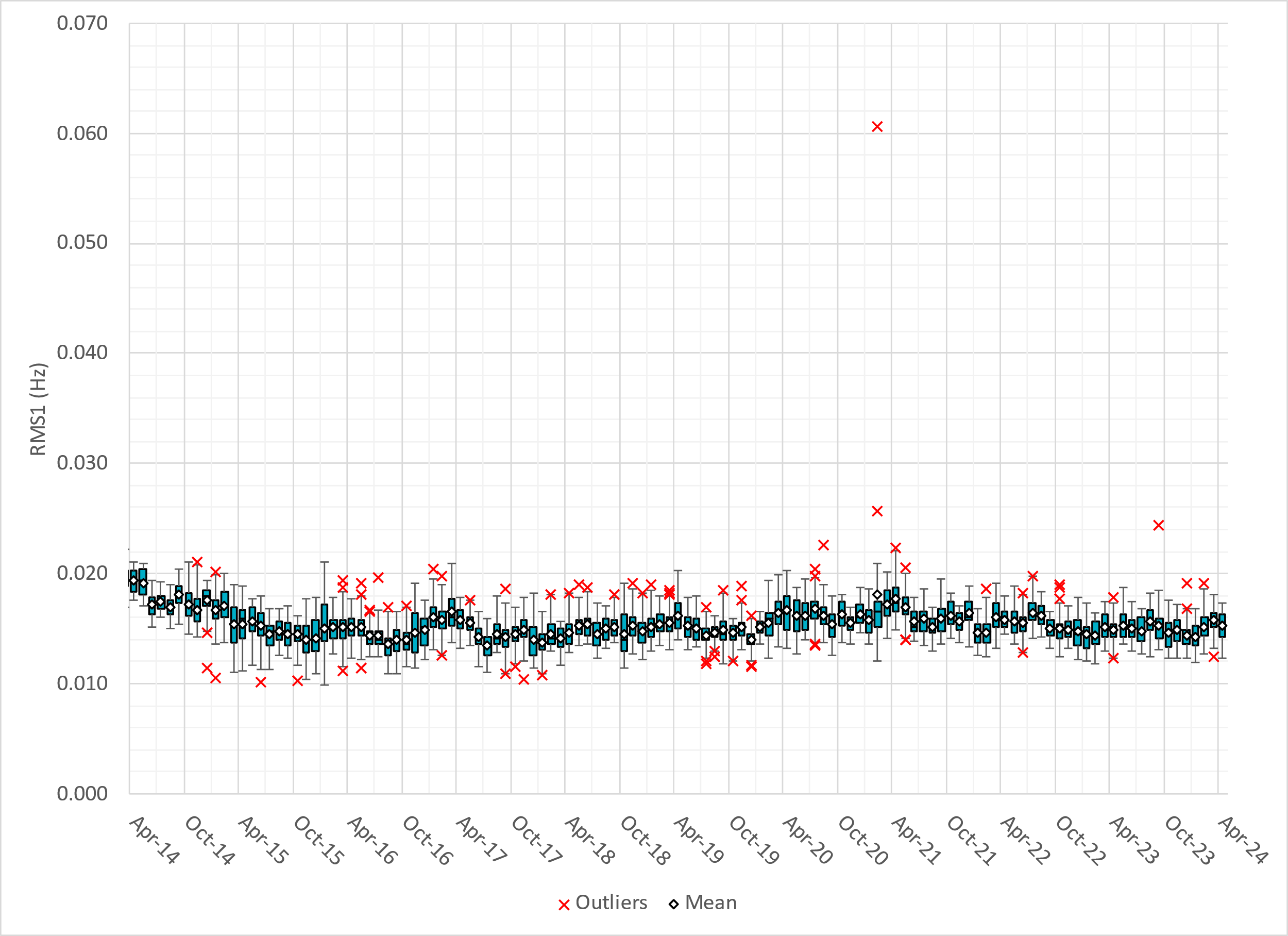 [Speaker Notes: 15.31 mHz on avg for April 2024]
Frequency Profile Analysis
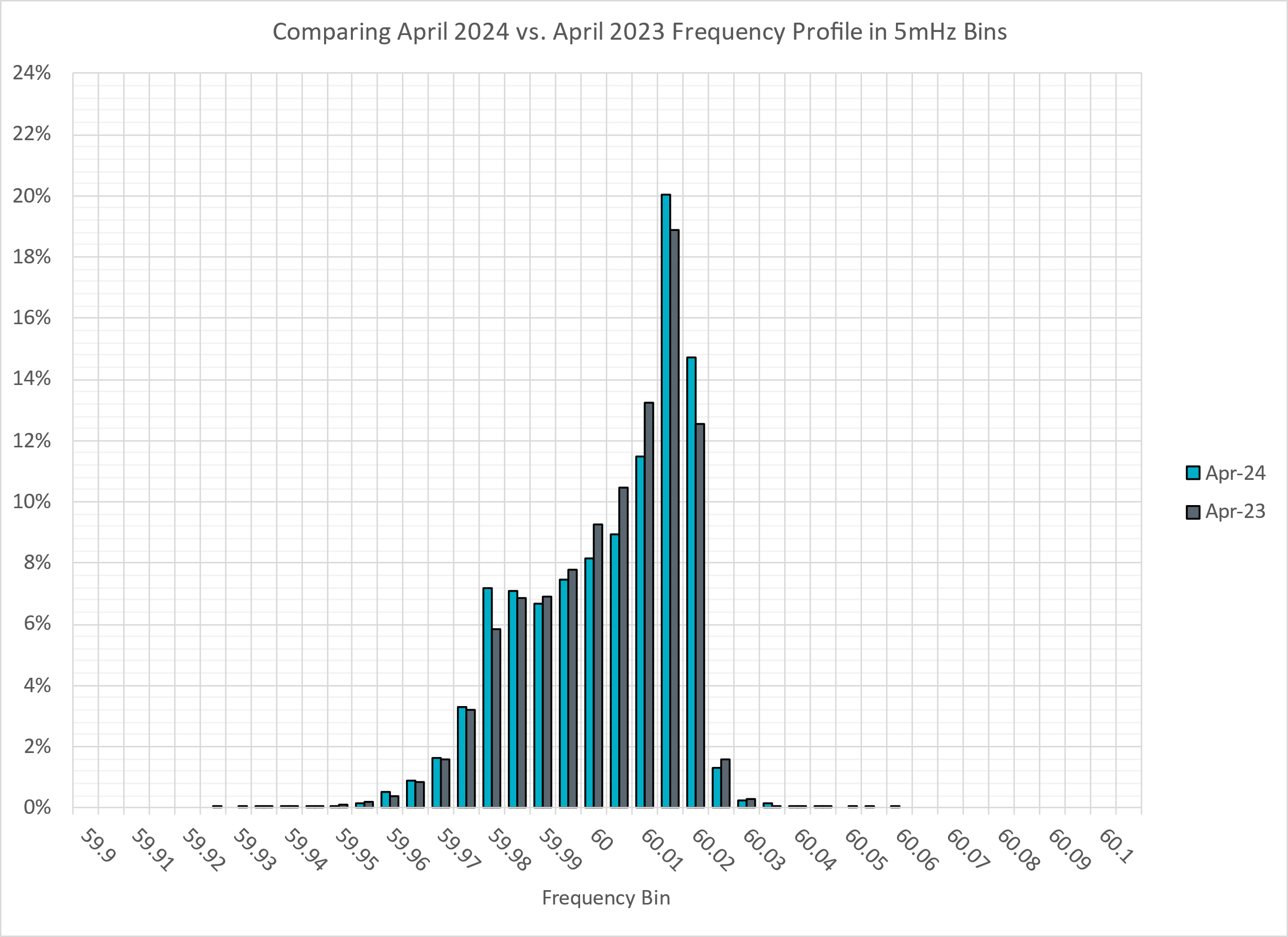 Time Error Corrections
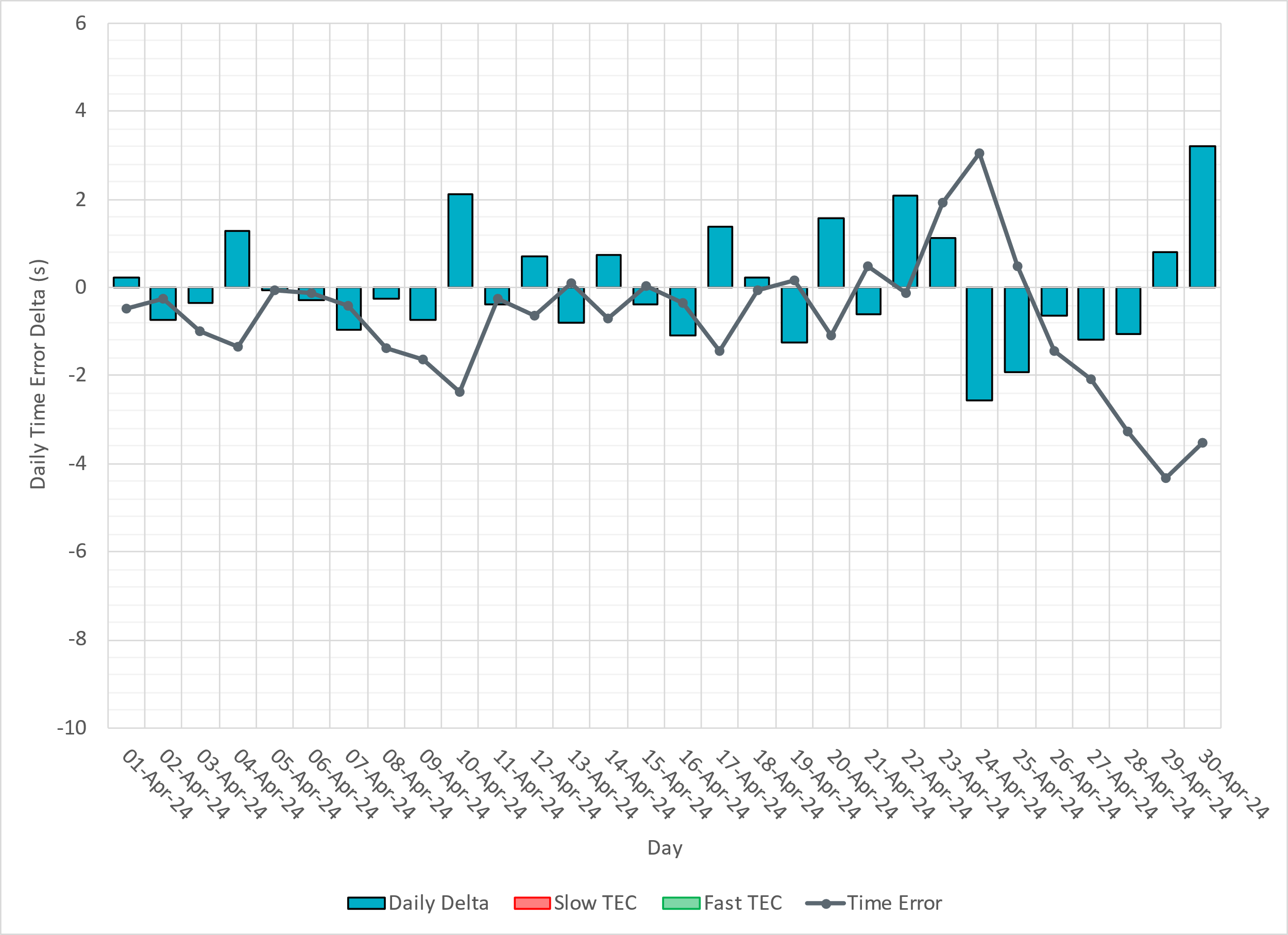 ERCOT Total Energy
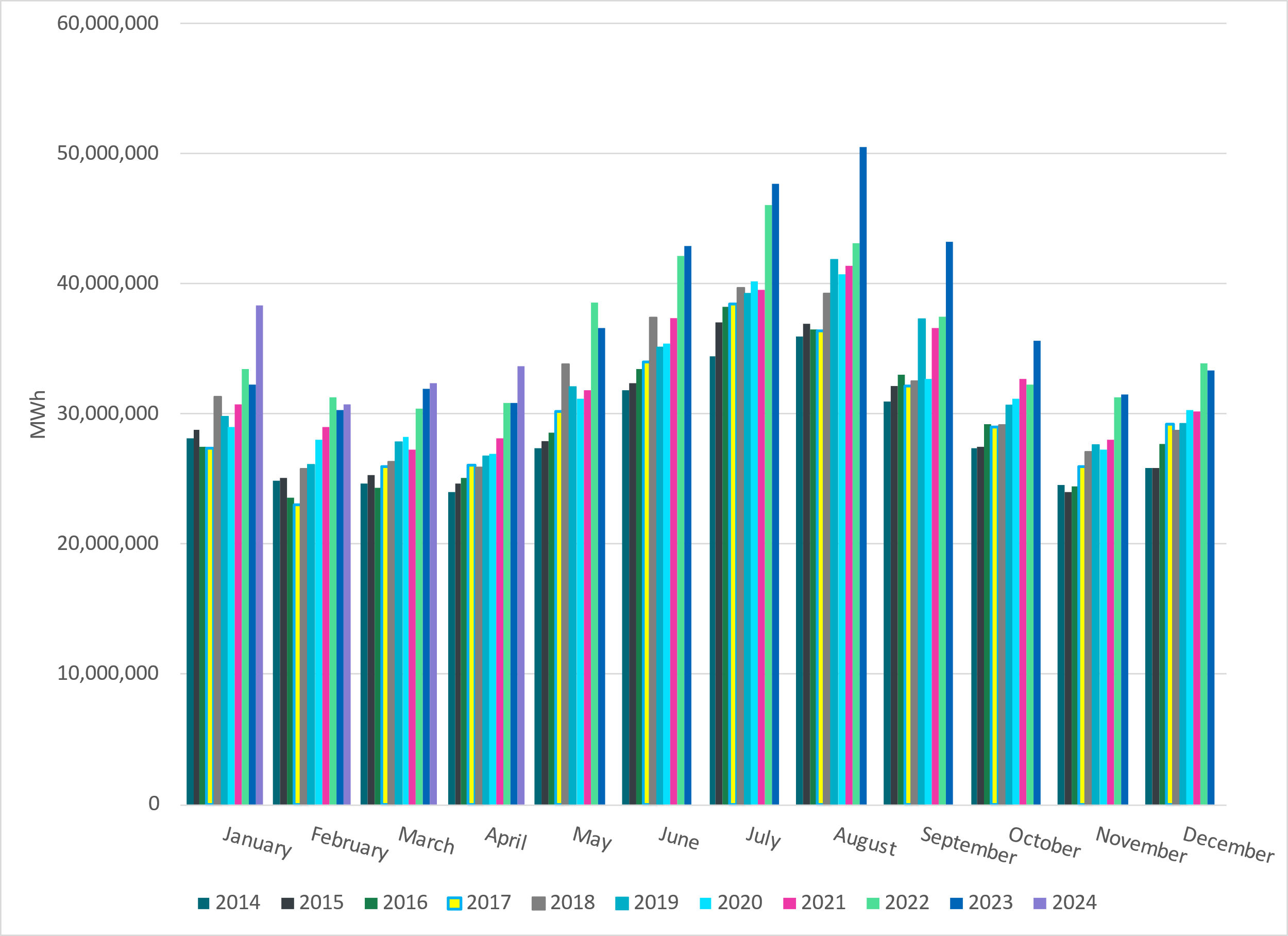 [Speaker Notes: 33,644,368    MWh]
ERCOT Total Energy from Wind Generation
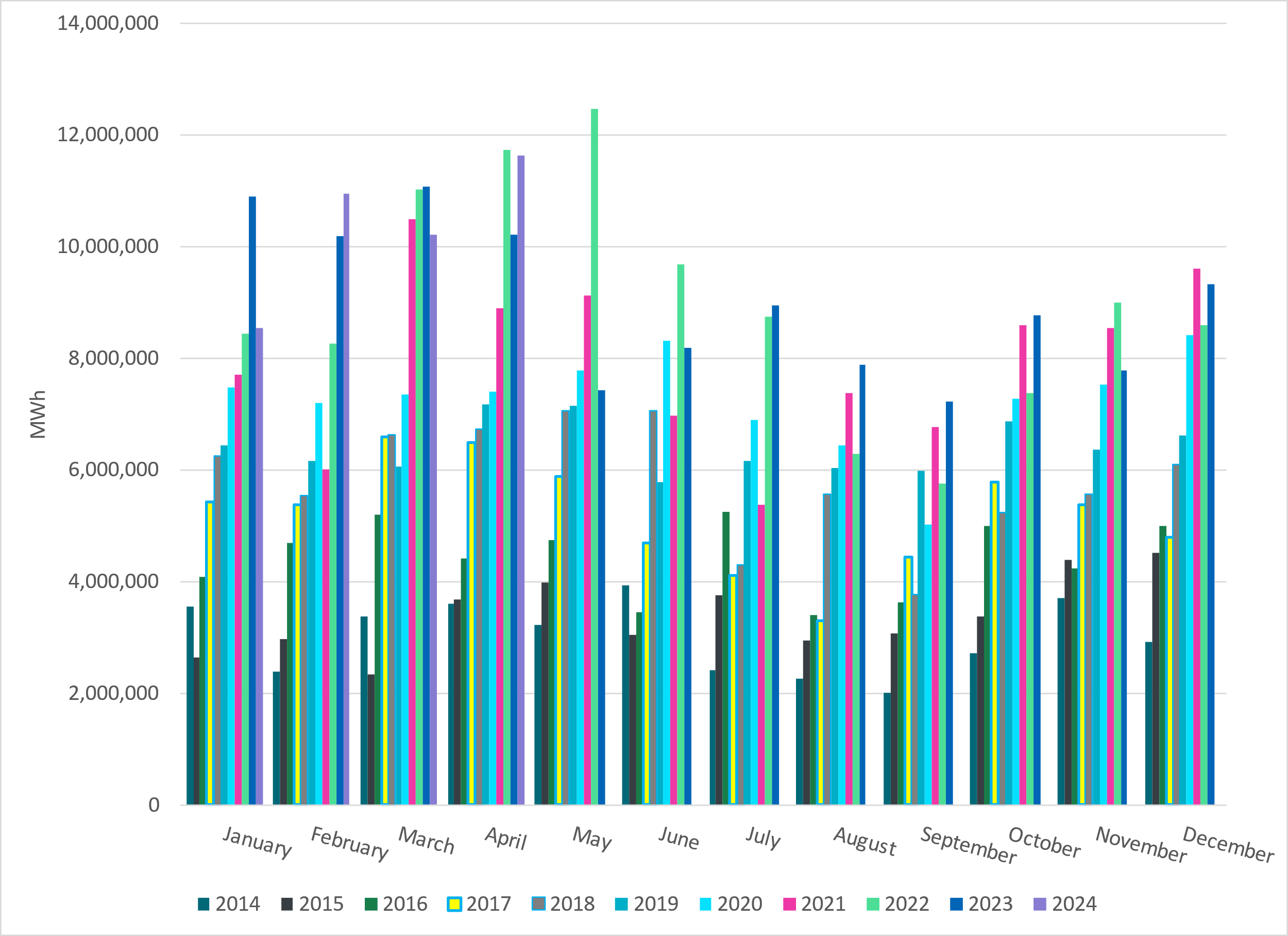 [Speaker Notes: 11,622,240 MWH]
ERCOT % Energy from Wind Generation
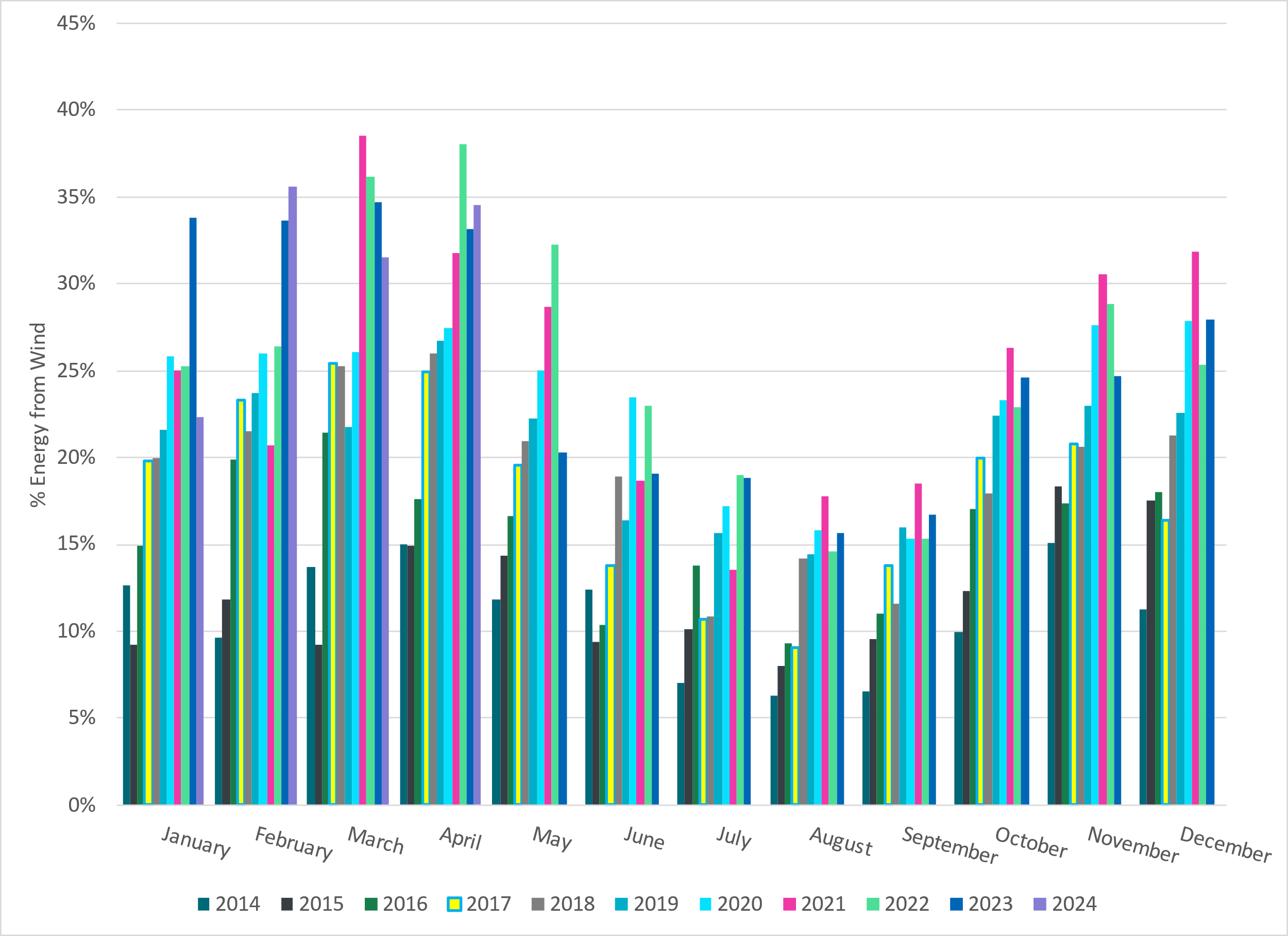 [Speaker Notes: 34.54% of total energy was provided by wind generation]
ERCOT Total Energy from Solar Generation
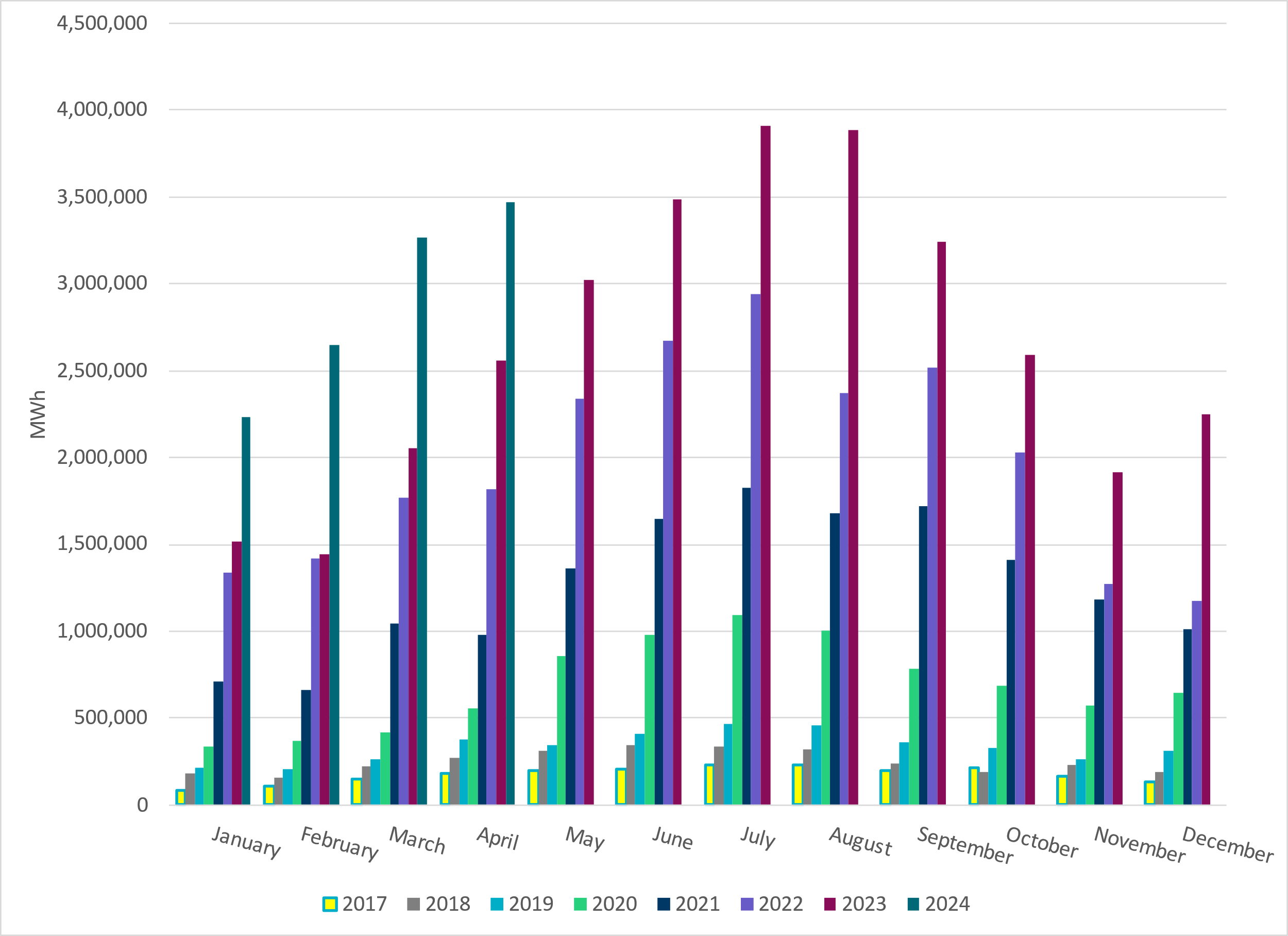 [Speaker Notes: 3,472,621  MWh]
ERCOT % Energy from Solar Generation
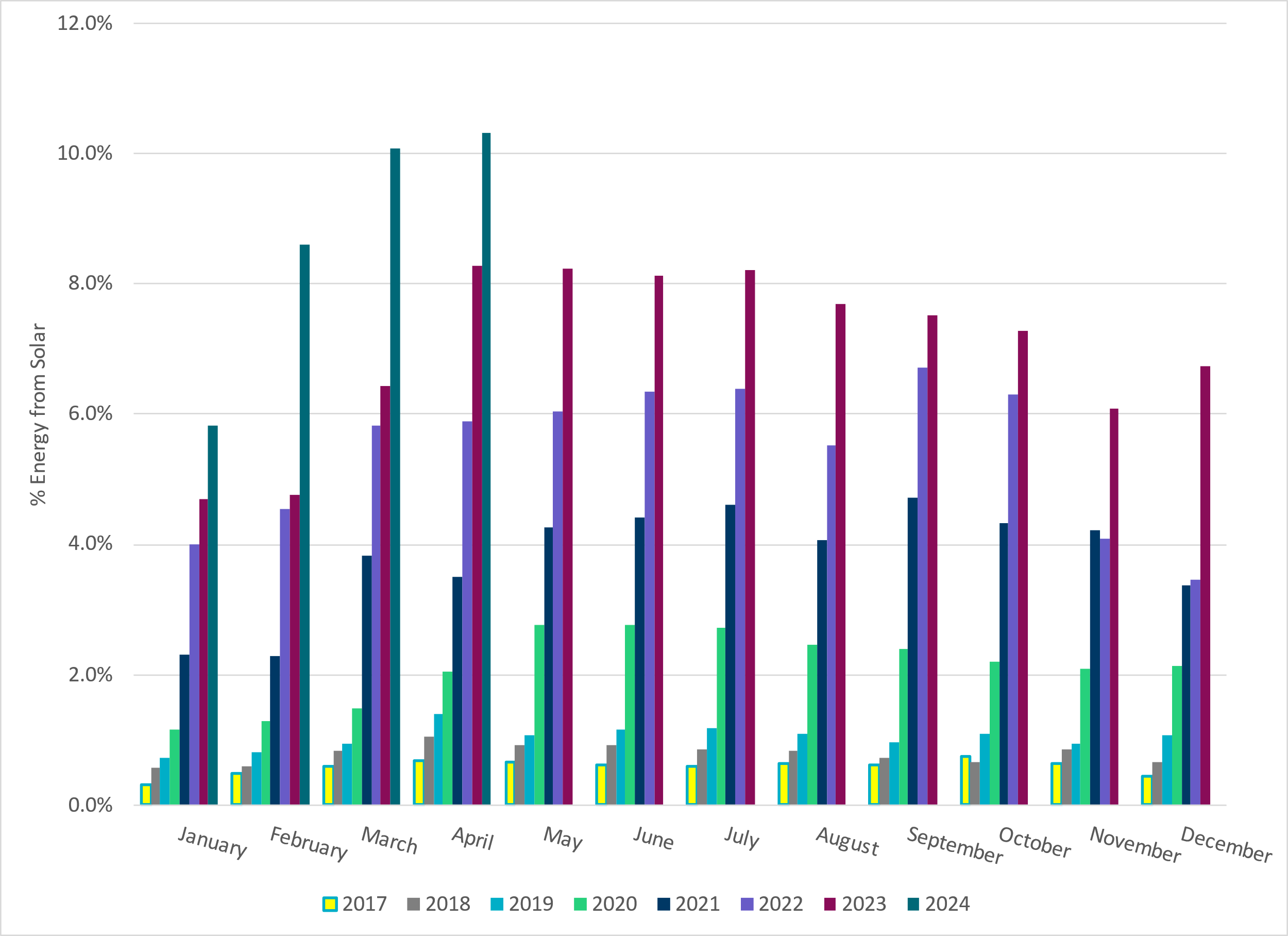 [Speaker Notes: 10.32% of total energy was provided by solar generation]
ERCOT Daily Minimum System Inertia
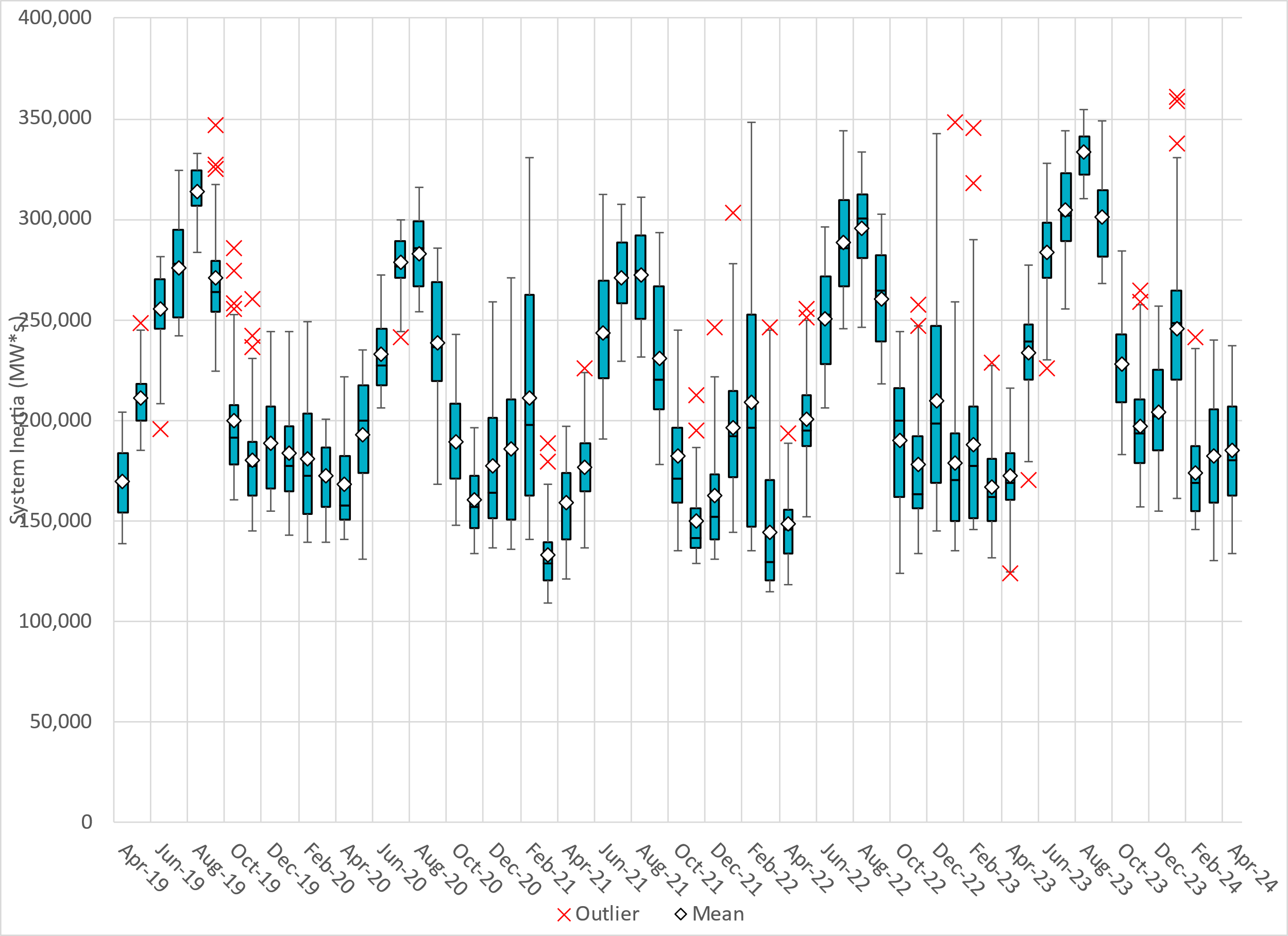 [Speaker Notes: Minimum Inertia in April 2024 = 133,953.45  MW*s  on April 6th

Historical Overall Minimum was 109,029 MW*s on 3/22/2021

April Data: 
Mean: 184,725  MW*s
Max: 236,951  MW*s  on April 17th
Min: 133,953.45  MW*s  on April 6th]
ERCOT Inertia Trend
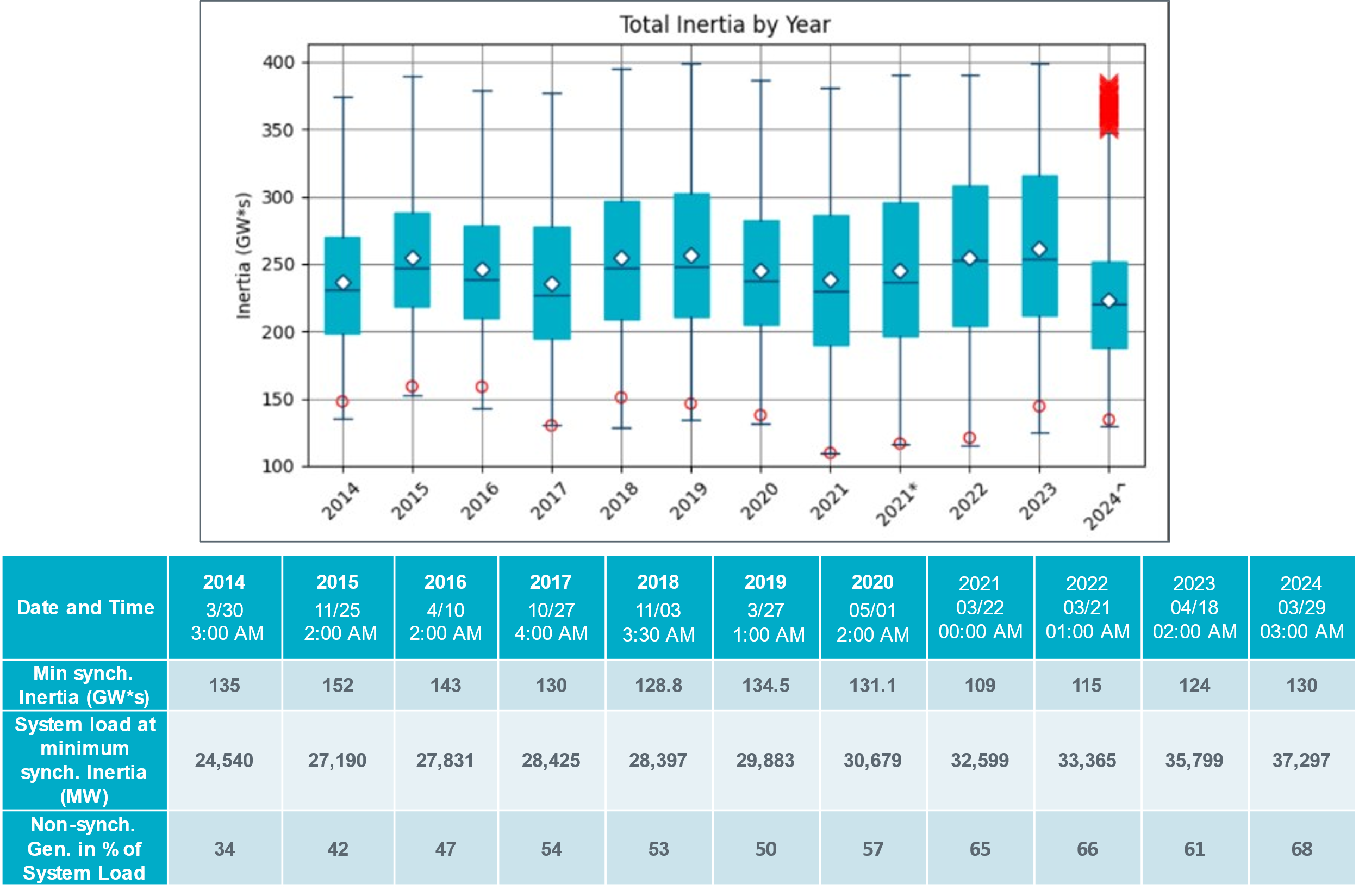 [Speaker Notes: Summary of ERCOT intertia for the previous 10 years. Lowest inertia this year was on February 25th.  
For each box, the central mark (red line) is the median, the edges of the box (in blue) are the 25th and 75th percentiles, the whiskers correspond to +/- 2.7 sigma (i.e., represent 99.3% coverage, assuming the data are normally distributed. The corresponding lowest inertia in each year is given in the table. 
The circle on each boxplot is showing inertia during time when highest portion of load was served by wind/solar generation in that year. 

^ indicates a partial year.]